Unit 5 Nelson Mandela
—a modern hero

Song: We are the world
Singer: Michael Jackson

主题：Other People
教材：人教版高中英语必修一
单位：华南师范大学外文学院
作者: 张莹
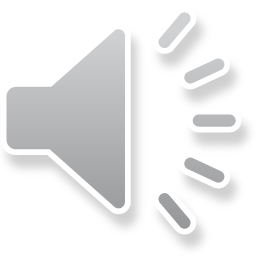 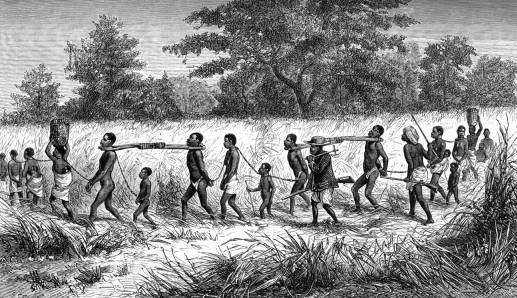 There is a time 
when we should heed a certain call
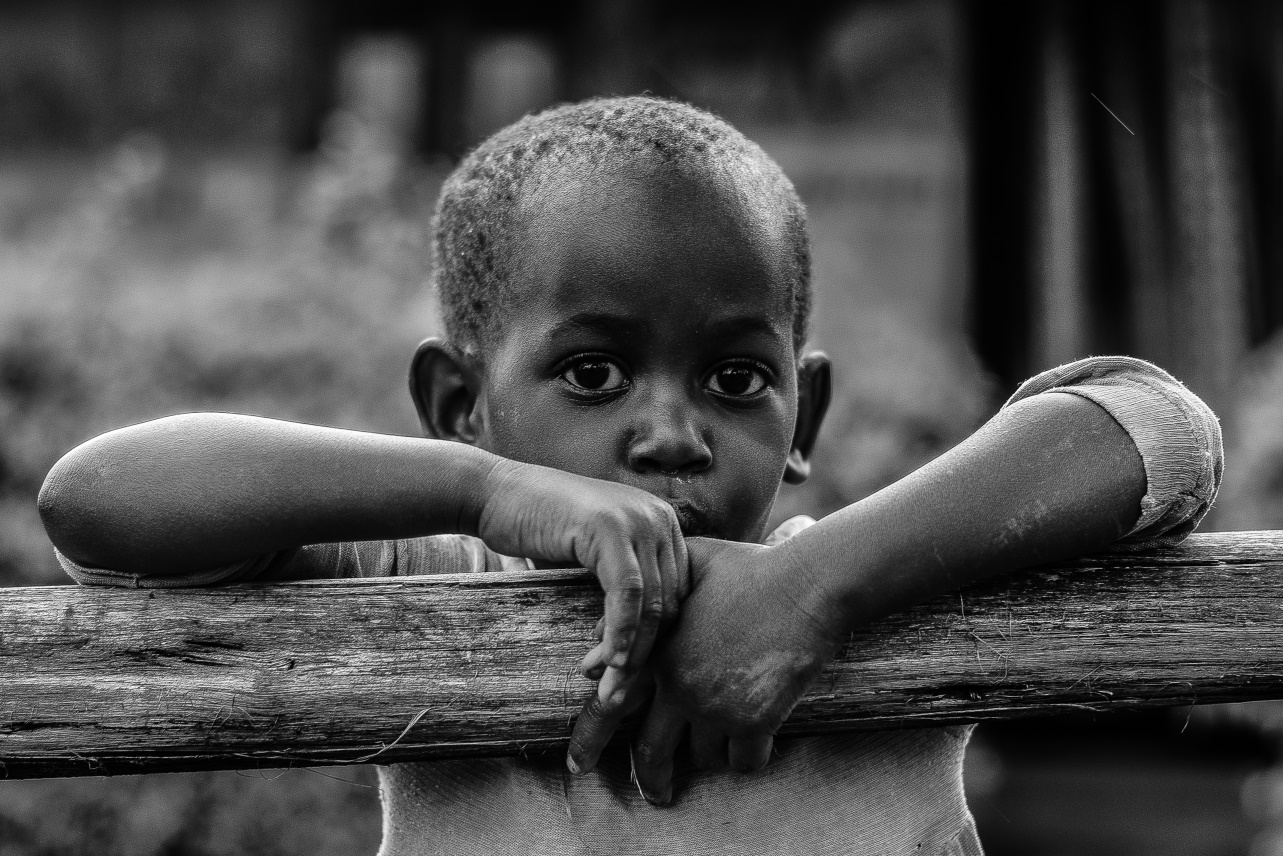 Cause the world 
it seems it’s right in this line
Cause there’s a chance for taking in needing our own lives
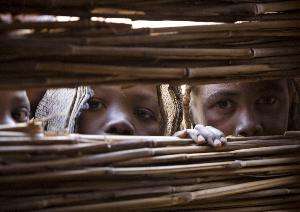 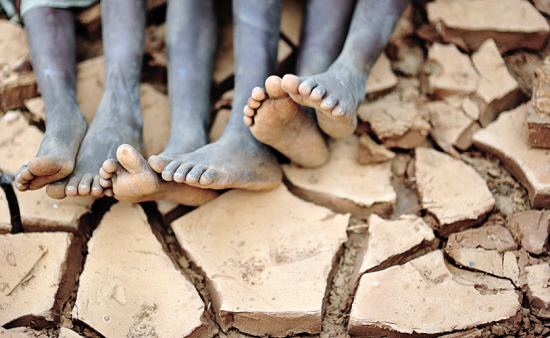 It seems we need nothing at all
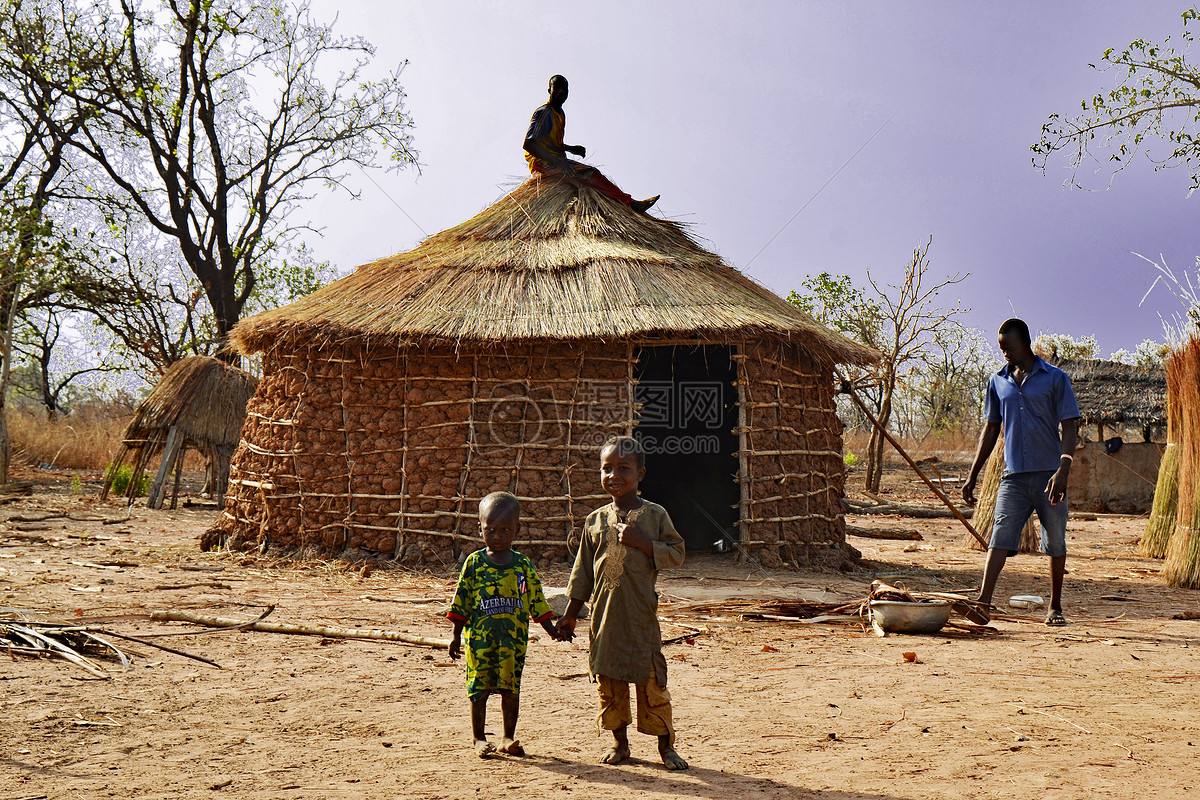 I used to feel
that I should give away my heart
And it shows
that fear of needing them
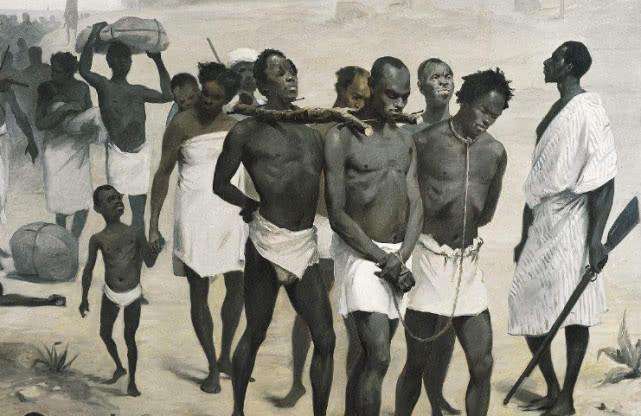 Then I read the headlines
and it said they’re dying there
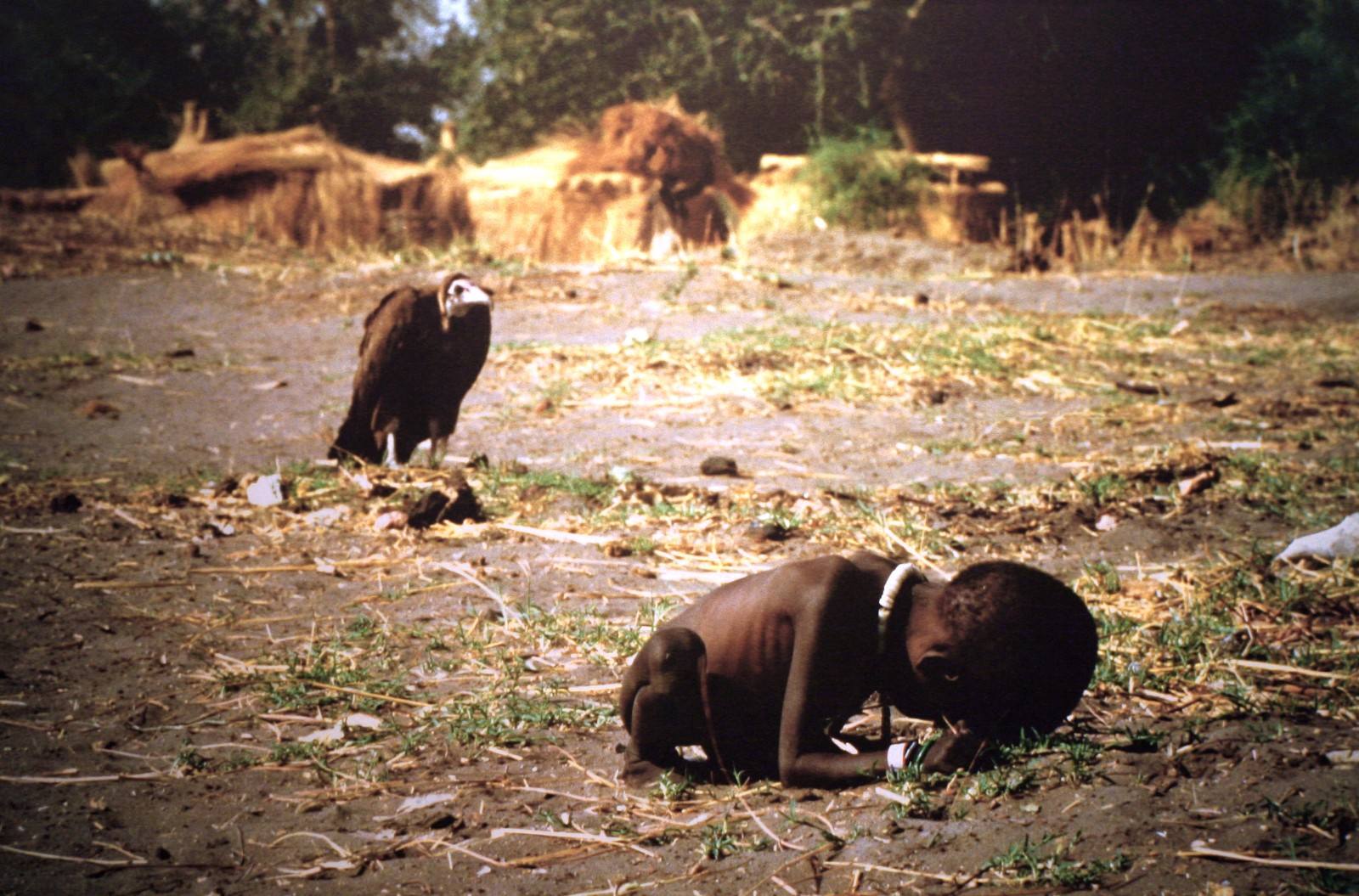 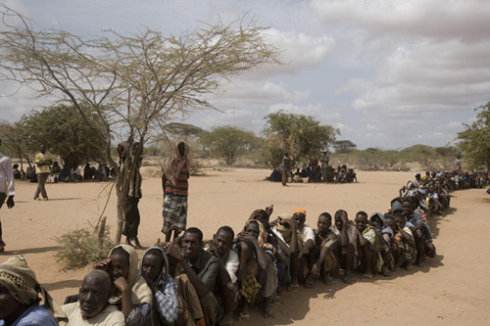 And it shows that we must heed instead
We are the world
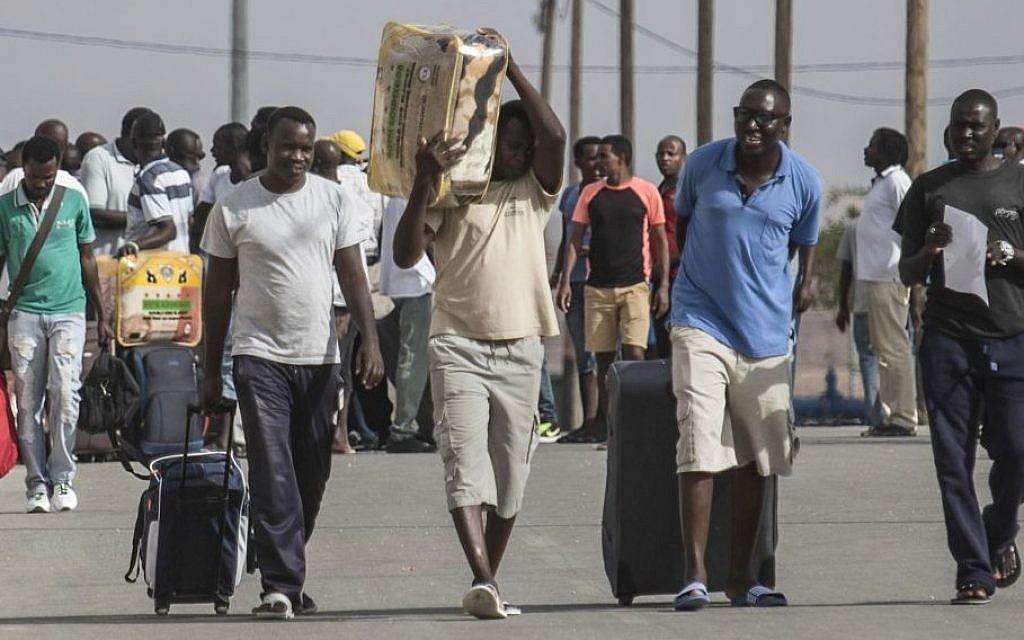 We are the children
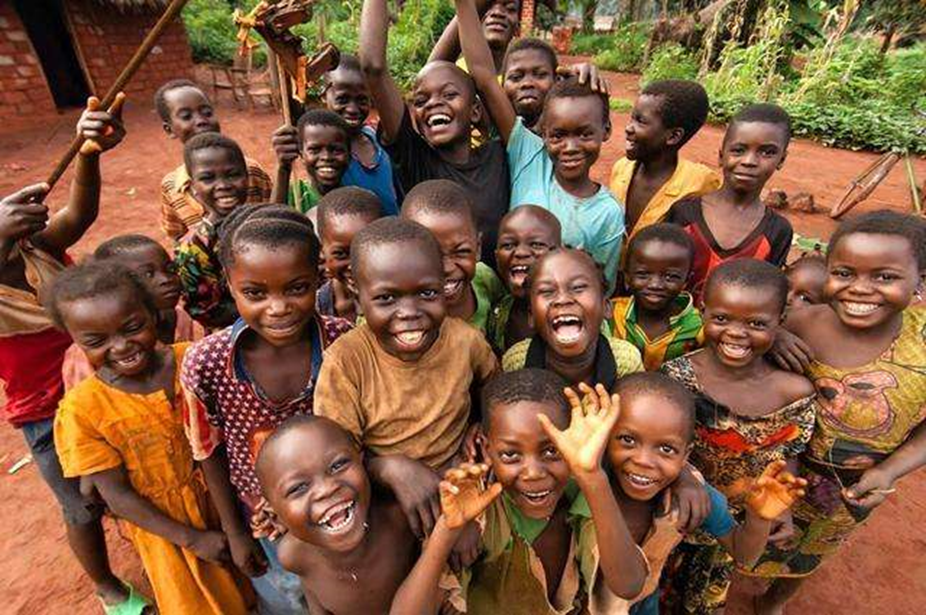 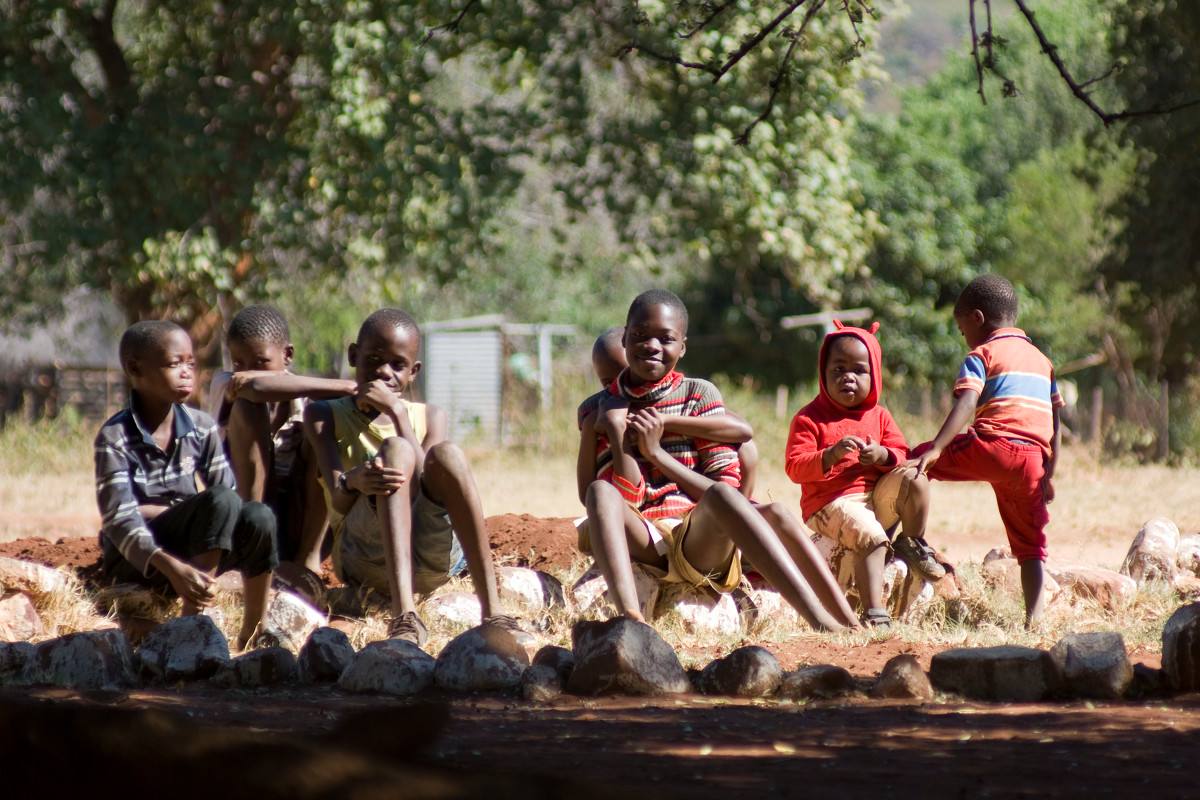 We are the ones who make a brighter day
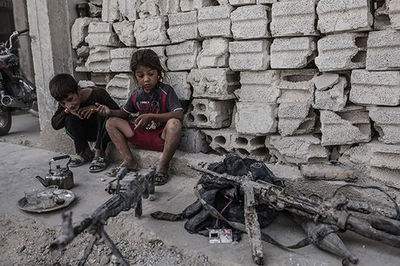 So let’s start giving
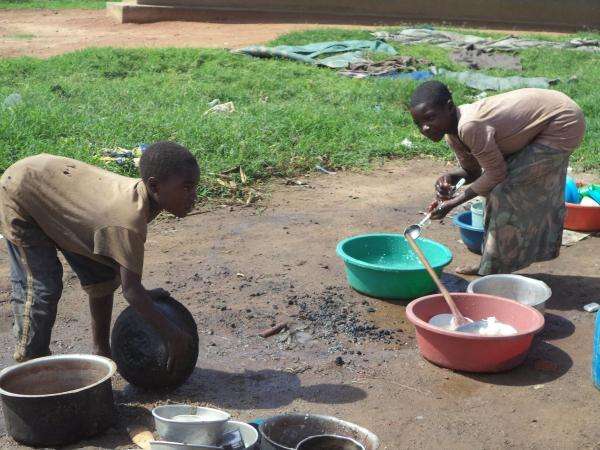 But there’s a chance we’re taking
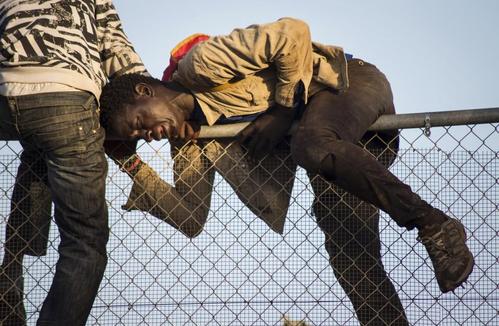 We’re taking our own lives
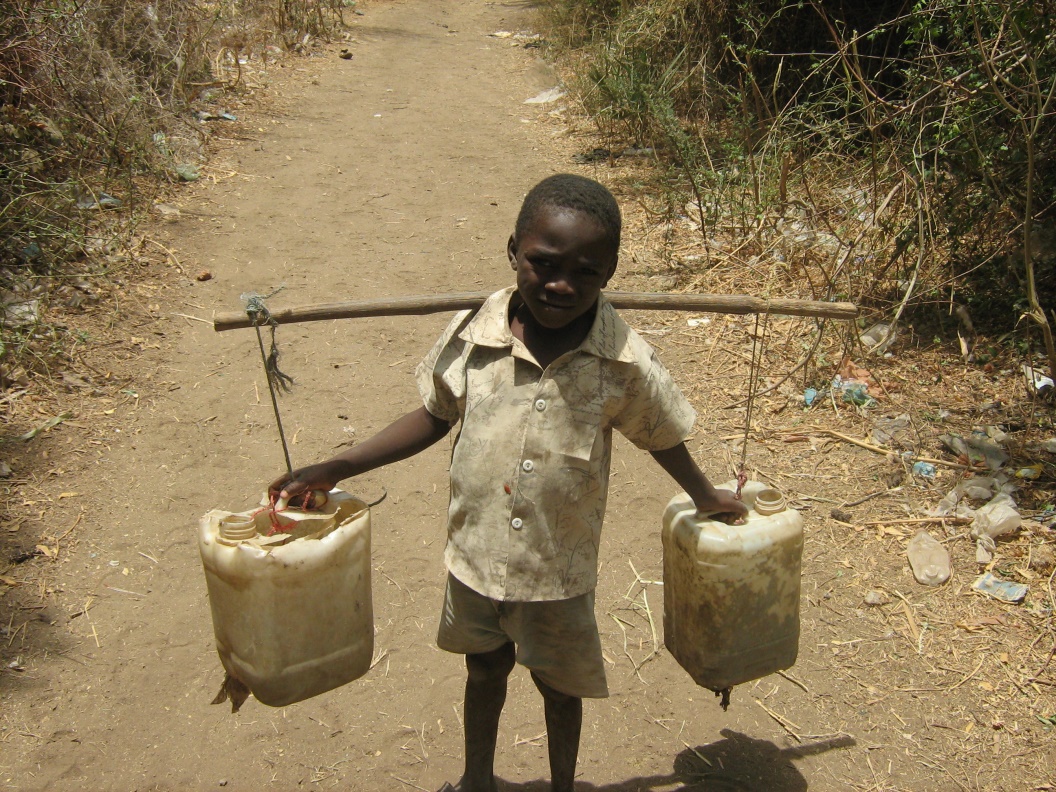 It’s true
we’ll make a brighter day just you and me
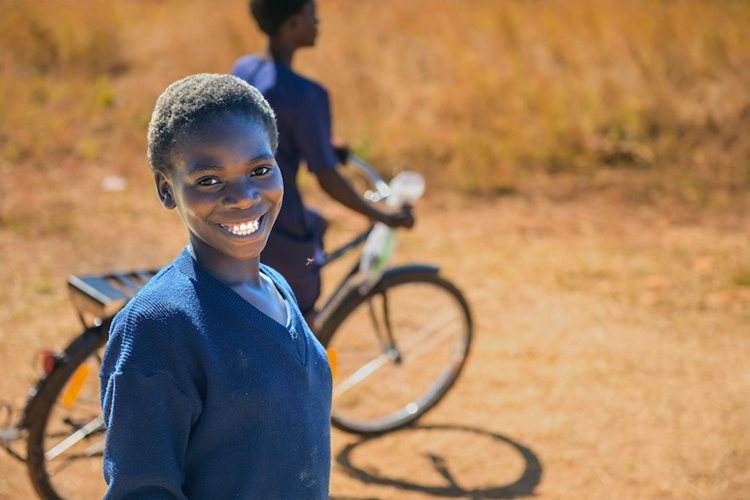 Give in your heart 
and you will see that someone cares
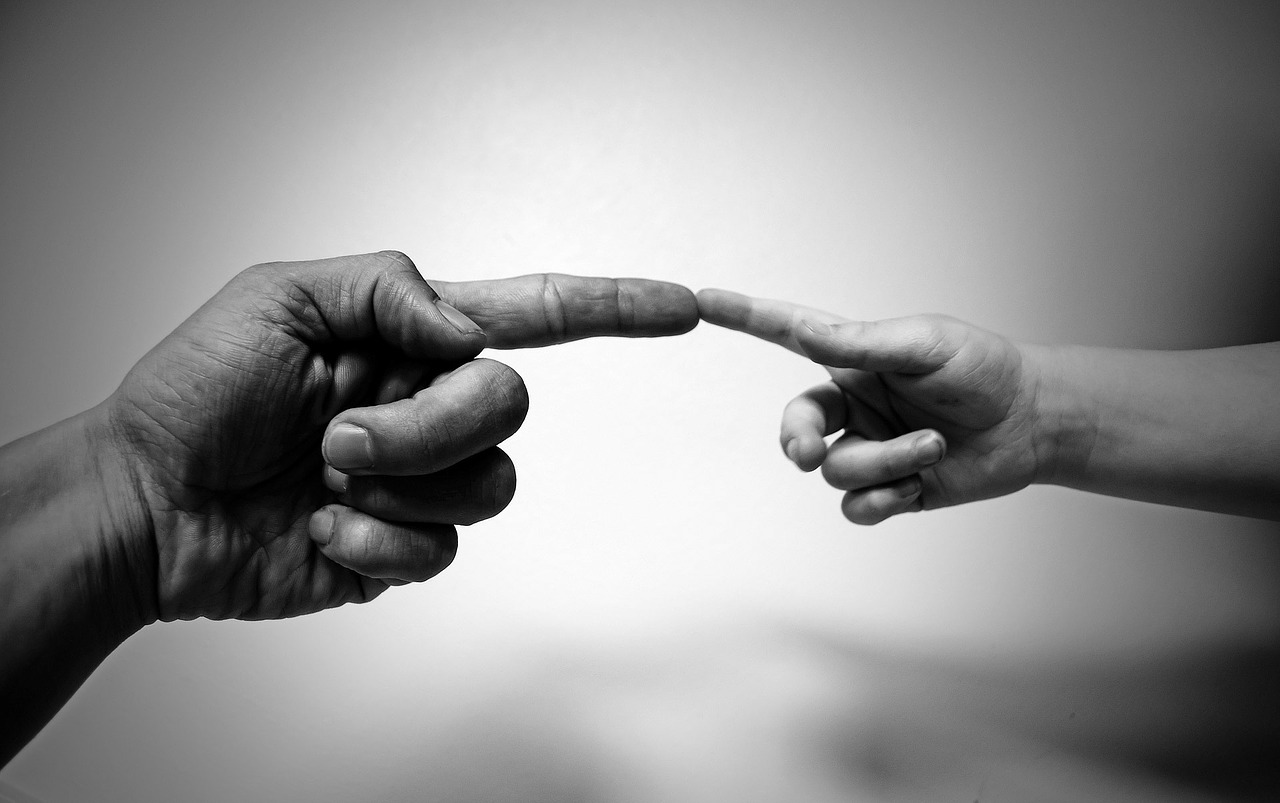 Cause you know that they can feed them all
Then I read the paper
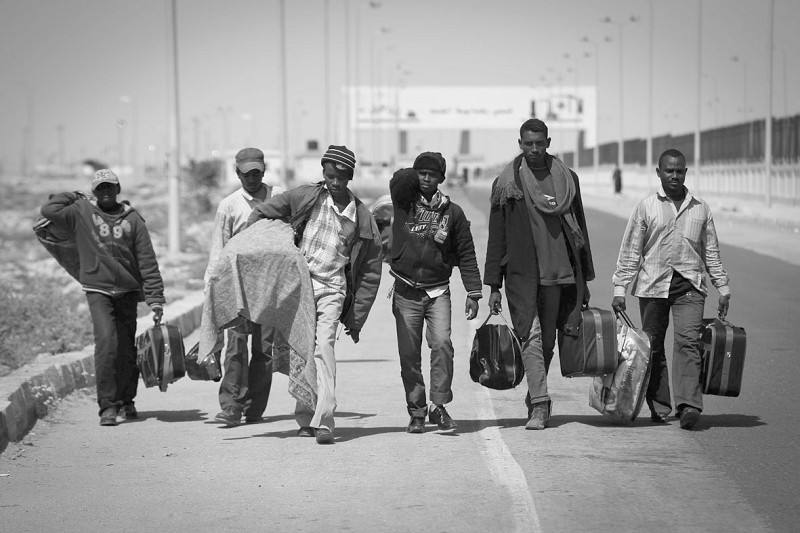 and it said that you’ve been denied
And it shows the second we will call
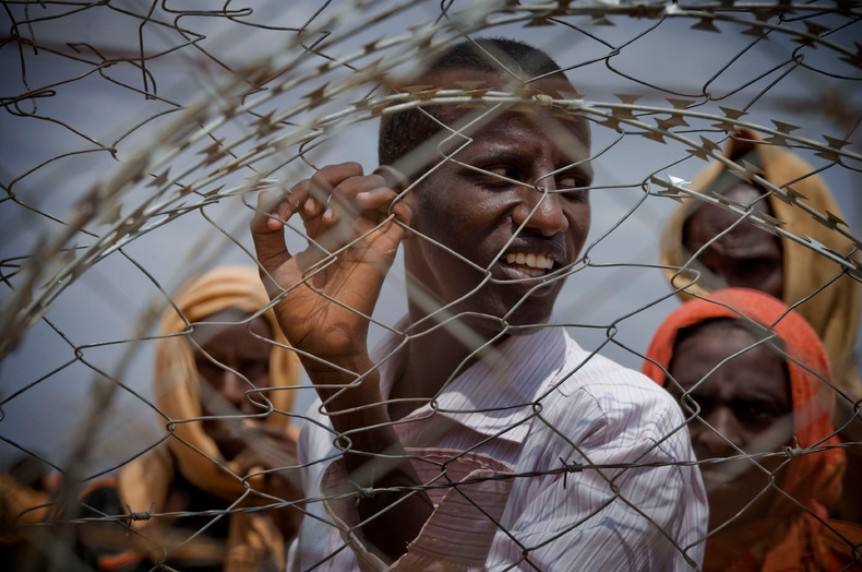 We are the world
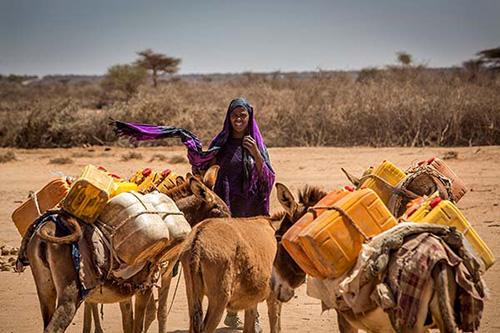 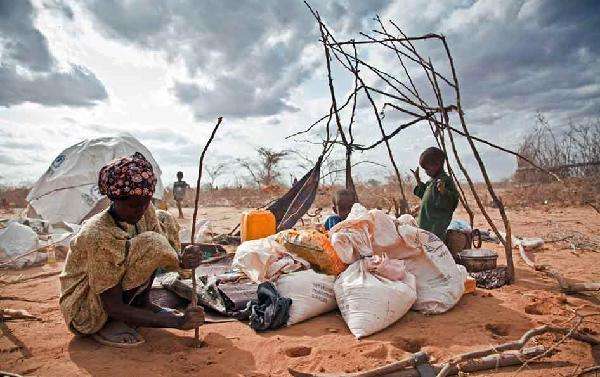 We are the children
We are the ones
who make a brighter day
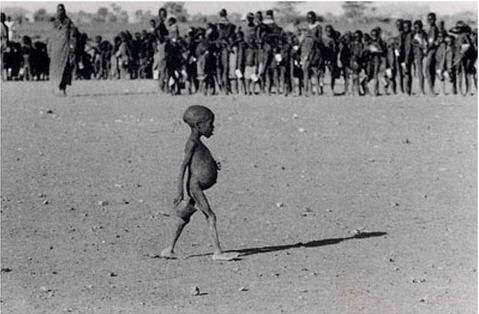 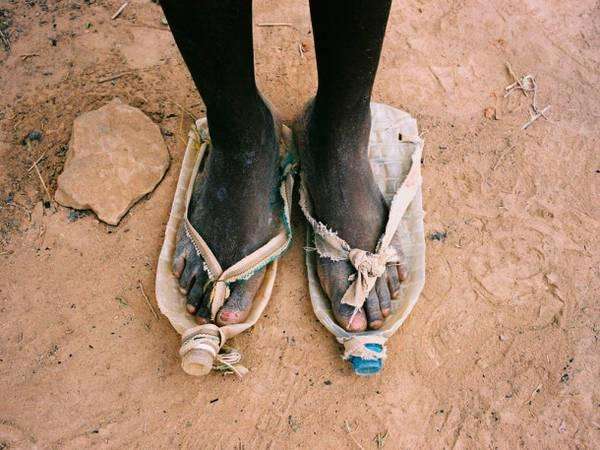 So let’s start giving
But there’s a chance we’re taking
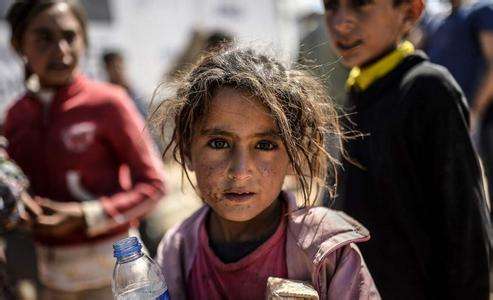 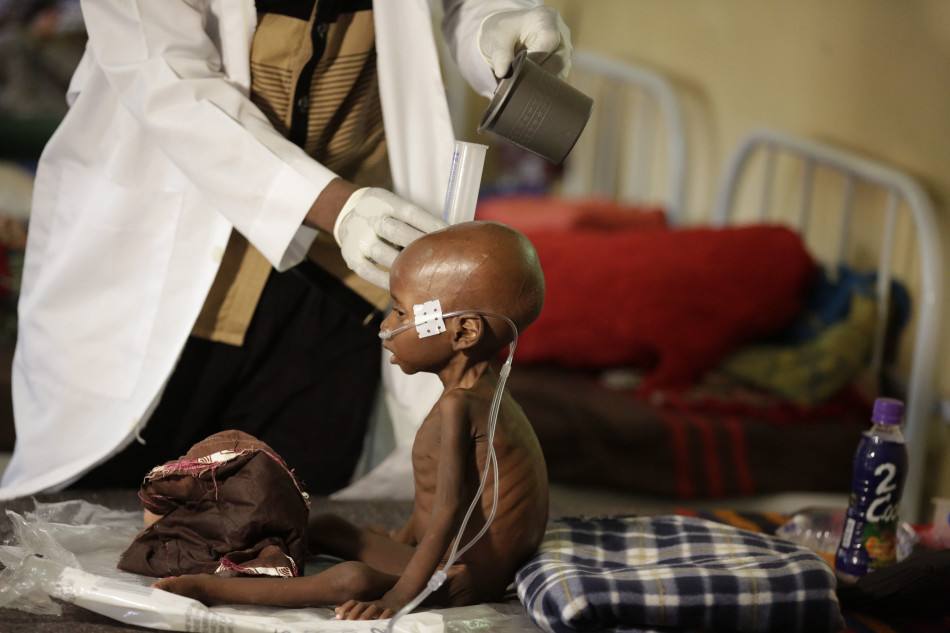 We’re taking our own lives
It’s true we’ll make a brighter day just you and me
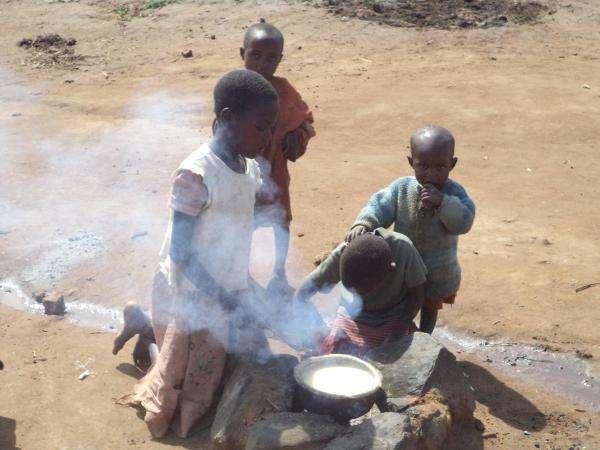 No there’s a time
when we must love them all
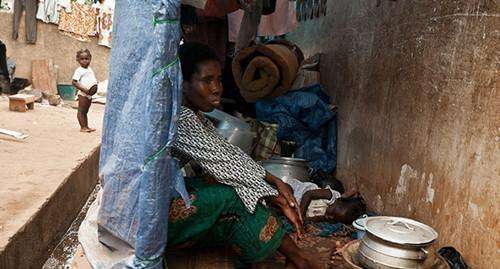 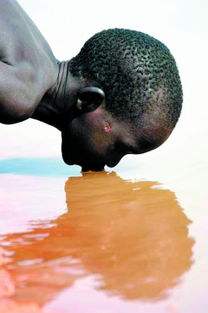 And it seems that life，
it don’t make love at all
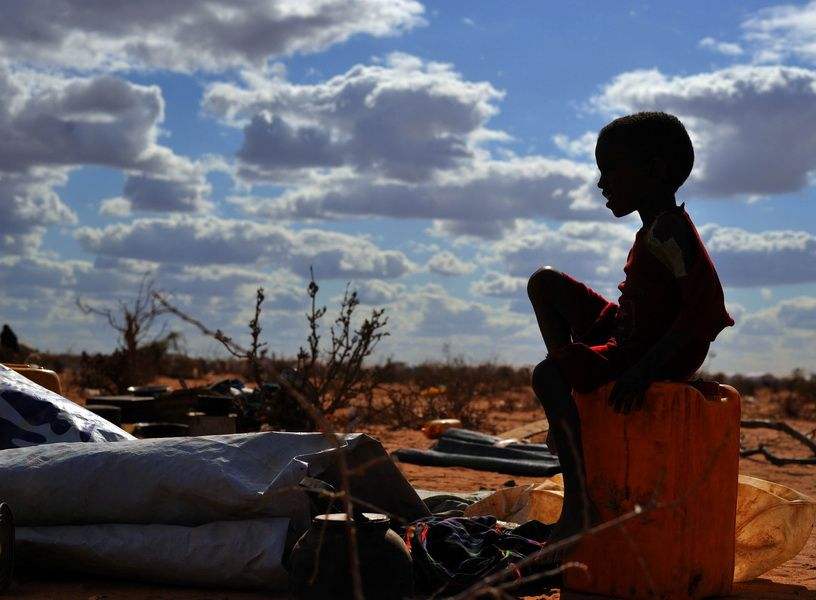 But if you’d be there,
and I’ll love you more and more
It seems in life, i didn’t do that
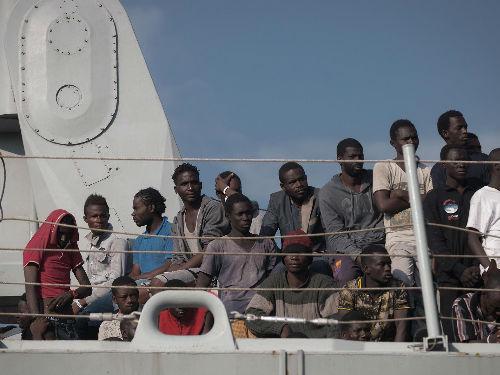 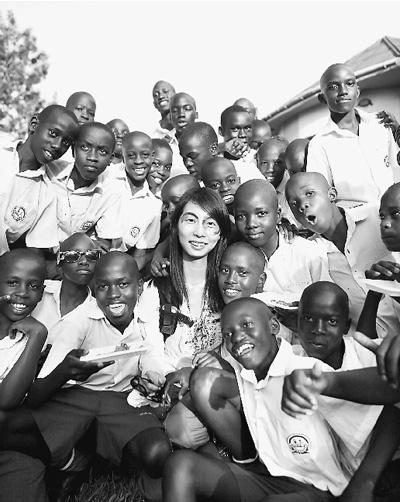 We are the world
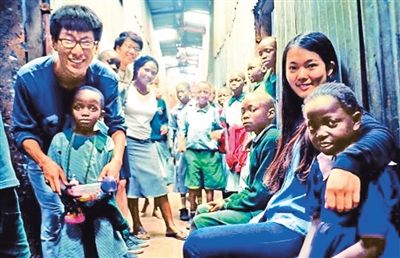 We are the children
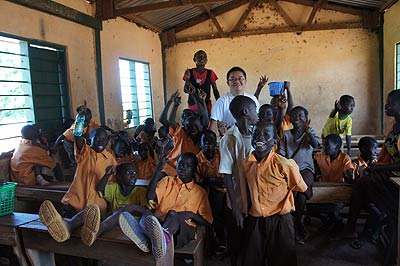 We are the ones who make a brighter day
So let’s start giving
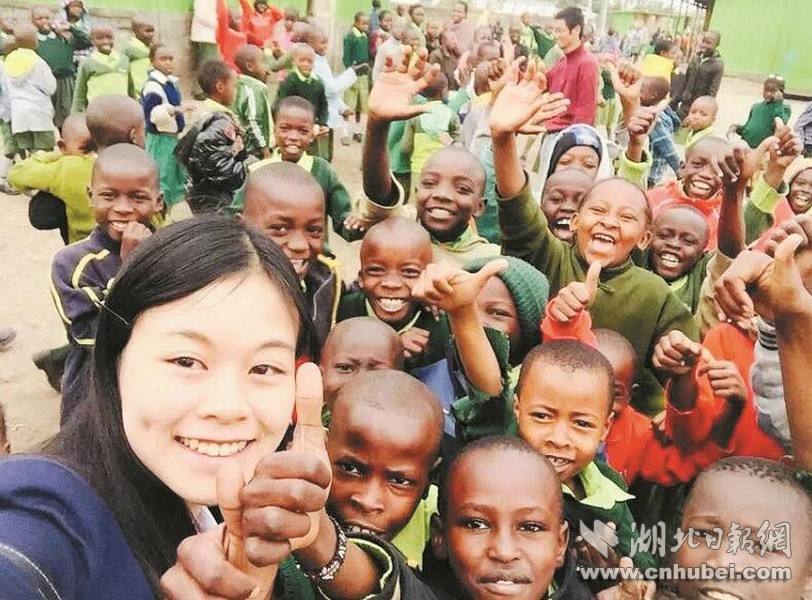 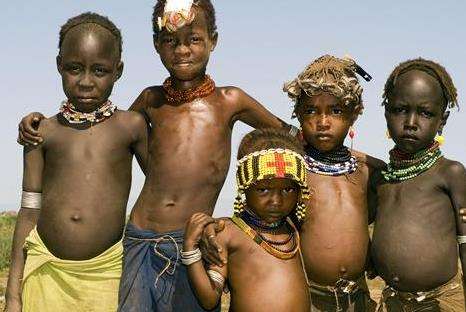 But there’s a chance we’re taking
We’re taking our own lives
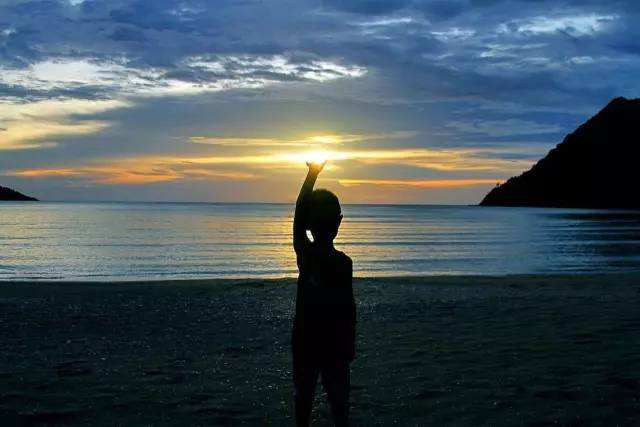 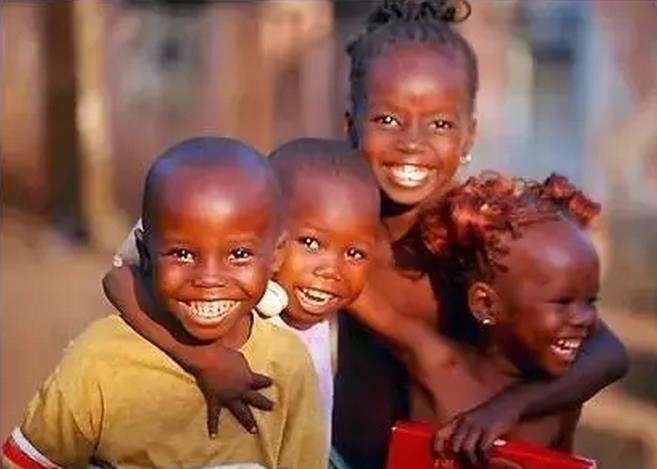 It’s true we’ll make a brighter day
just you and me